-3 المحددات الصغرى (مرافق العنصر):
	بملاحظة مفكوك أي محددة ثلاثية نجد أنها تحتوى على محددات أخرى من المرتبة الثانية ويطلق على هذه المحددات بالمحددات الصغرى للمحددة الأصلية.
فإذا كانت المحددة الأصلية هي:




فان المحددة الصغرى الناتجة عن حذف العمود الأول والصف الأول (أى العمود والصف اللذان يلتقيان عند العنصر a1) تسمى المحددة الصغرى المناظرة للعنصر a1 ويرمز لها بالرمز A1 أي أن:


والمحددة الصغرى للعنصر  c3 والتي يرمز لها بالرمز  C3 هي:

		وهكذا.....
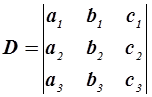 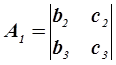 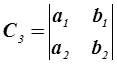 وباستخدام المحددات الصغرى يمكن كتابة مفكوك المحددة  (D) بإحدى الصور الآتية:
باستخدام الصـف الأول:	 
باستخدام الصف الثاني:	 
باستخدام الصف الثالث:	 
باستخدام العمـود الأول:	 
باستخدام العمود الثاني:	 
باستخدام العمود الثالث:	 
	
ويتضح من ذلك أنه يمكن إيجاد مفكوك المحددة باستخدام عناصر أي صف أو أي عمود ويكون معامل كل عنصر هو المحددة الصغرى المناظرة لهذا العنصر مسبوقة بإشارة + أو - 	حسب قاعدة الإشارات السابق شرحها والتي ترتبط بوضع العنصر في المحددة حسب القاعدة (-1)m حيث m هي مجموع رتبتي الصف والعمود اللذان يلتقيان عند هذا العنصر.
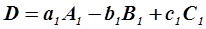 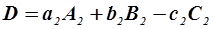 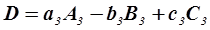 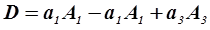 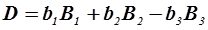 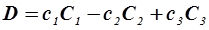 مثال: اوجد مفكوك المحددة التالية:




الحل/
باستخدام العمود الاول
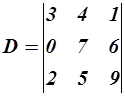 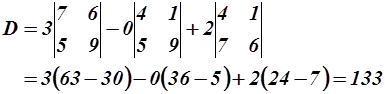 باستخدام الصف الاول:




وهكذا باستخدام أي صف أو أي عمود يمكن الوصول إلى نفس النتيجة.
 
	ويمكن الحصول على مفكوك محددة الرتبة الثالثة كما هو موضح في الشكل التالي، وفيه تكرر كتابة العمودين الأول والثاني إلى يمين العمود الثالث ثم نضرب الأعداد فى اتجاه الأسهم الموضحة ونأخذ الناتج بإشارته إن كان السهم متجهاً من اليسار إلى اليمين أ بإشارة مخالفة إن كان السهم متجهاً من اليمين إلى اليسار وتجمع هذه النواتج.
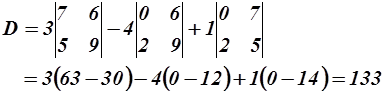 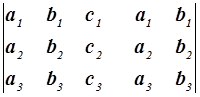